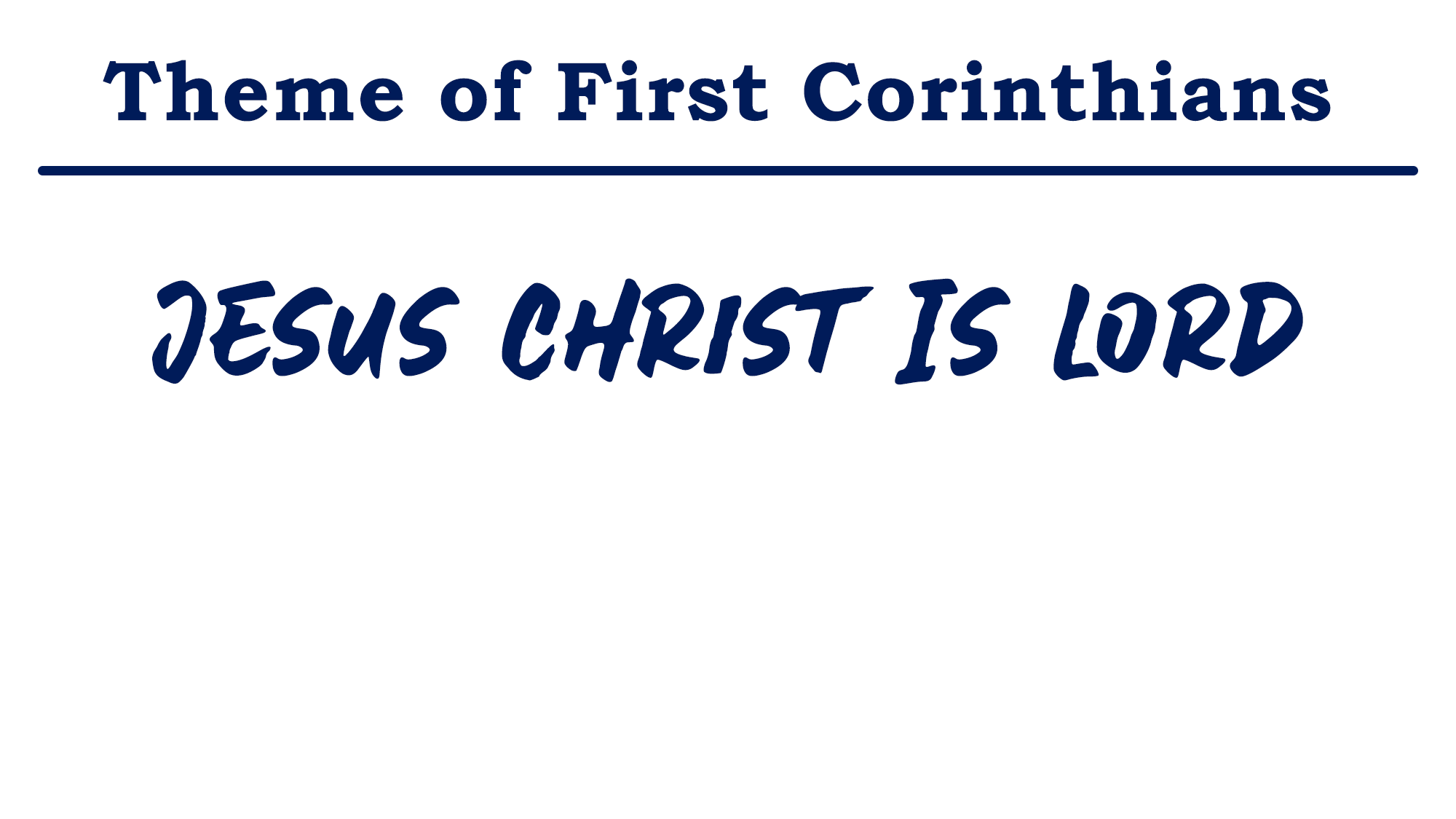 Introduction (1:1-4)
Greetings and Salutations (1:1-3)
Prayer of Thanksgiving (1:4-9)
Problem of Division (1:10-4:21)
Critical Appeal for Unity (1:10-17)
God’s Wisdom vs. Human Presumption (1:18-31)
God’s Power Seen in the “Foolishness” of the Cross (1:18-25)
Corinthians Are Proof That True Wisdom Is in Christ (1:26-31)
Proclaiming the Testimony of God (2:1-16)
Paul’s Preaching Illustrates God’s Power (2:1-5)
God’s Wisdom Has Been Revealed (2:6-16)